POKAZY LOTNICZE – ANALIZA RYZYKA / SZACOWANIE I OCENA
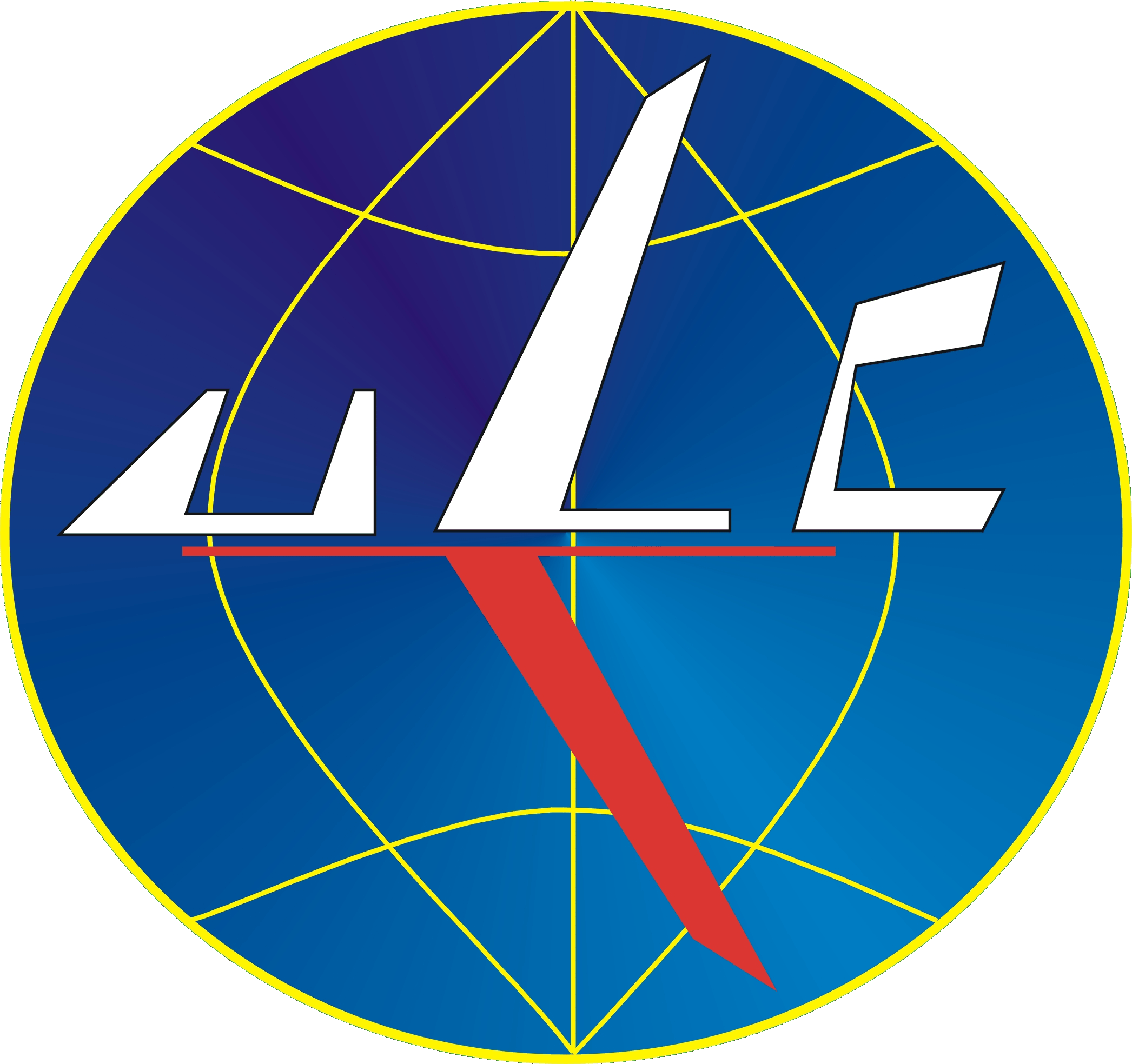 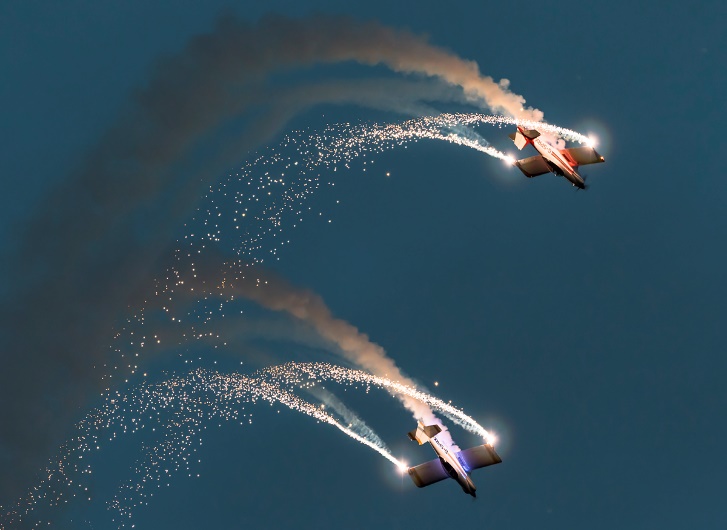 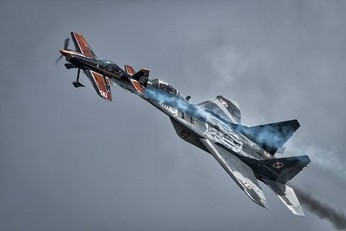 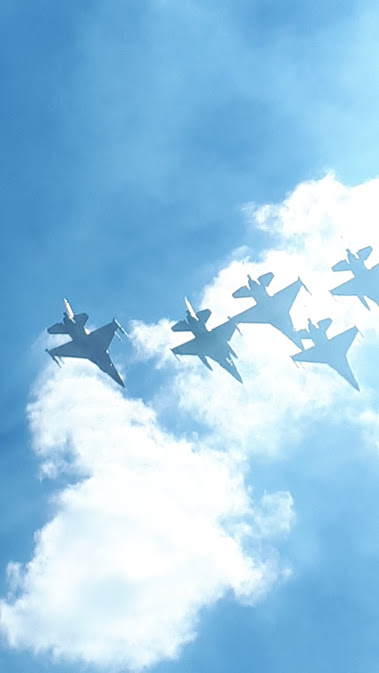 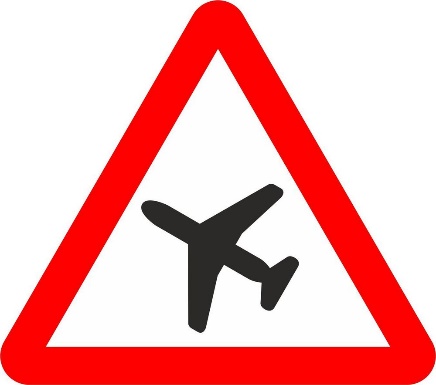 Civil Aviation Authority of the Republic of Poland 2017
2018-04-13
1
PODSTAWOWE PYTANIA DO ANALIZY
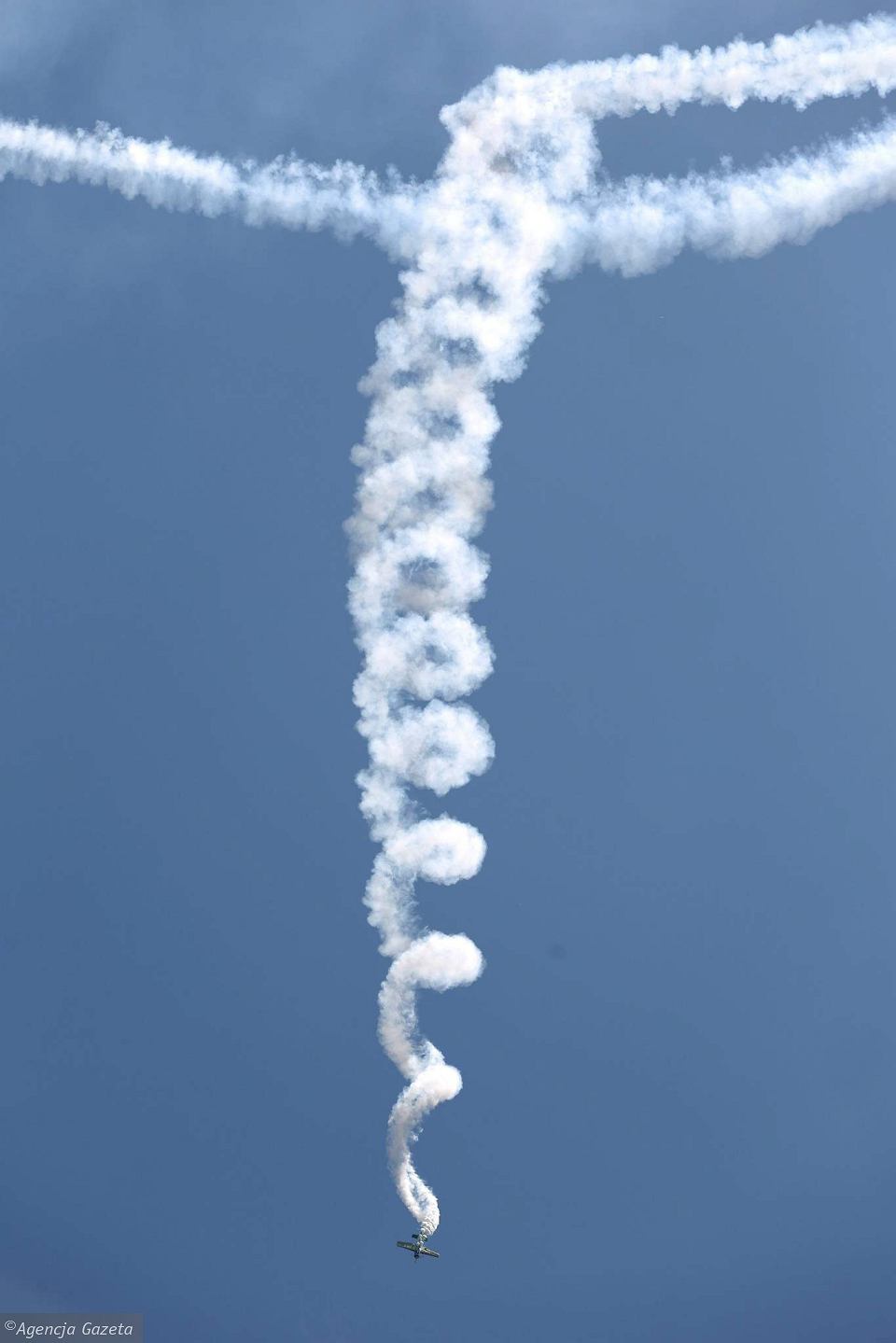 CO MOŻE SIĘ WYDARZYĆ?
JAKIE SĄ ZAGROŻENIA?
GDZIE:
STREFA POKAZU? STREFA PUBLICZNOŚCI?
INNE MIEJSCE? 
JAKIE JEST PRAWDOPODOBIEŃSTWO?
JAKIE MOGĄ BYĆ KONSEKWENCJE? 
JAK ZAPOBIEC?
CO POWINIENEM ZROBIĆ?
JAKIM KOSZTEM?
KTO ODPOWIADA  
CZYJE TO RYZYKO?
2018-04-13
2
PO CO ? CZY NAPRAWDĘ MUSZĘ TO ROBIĆ ?
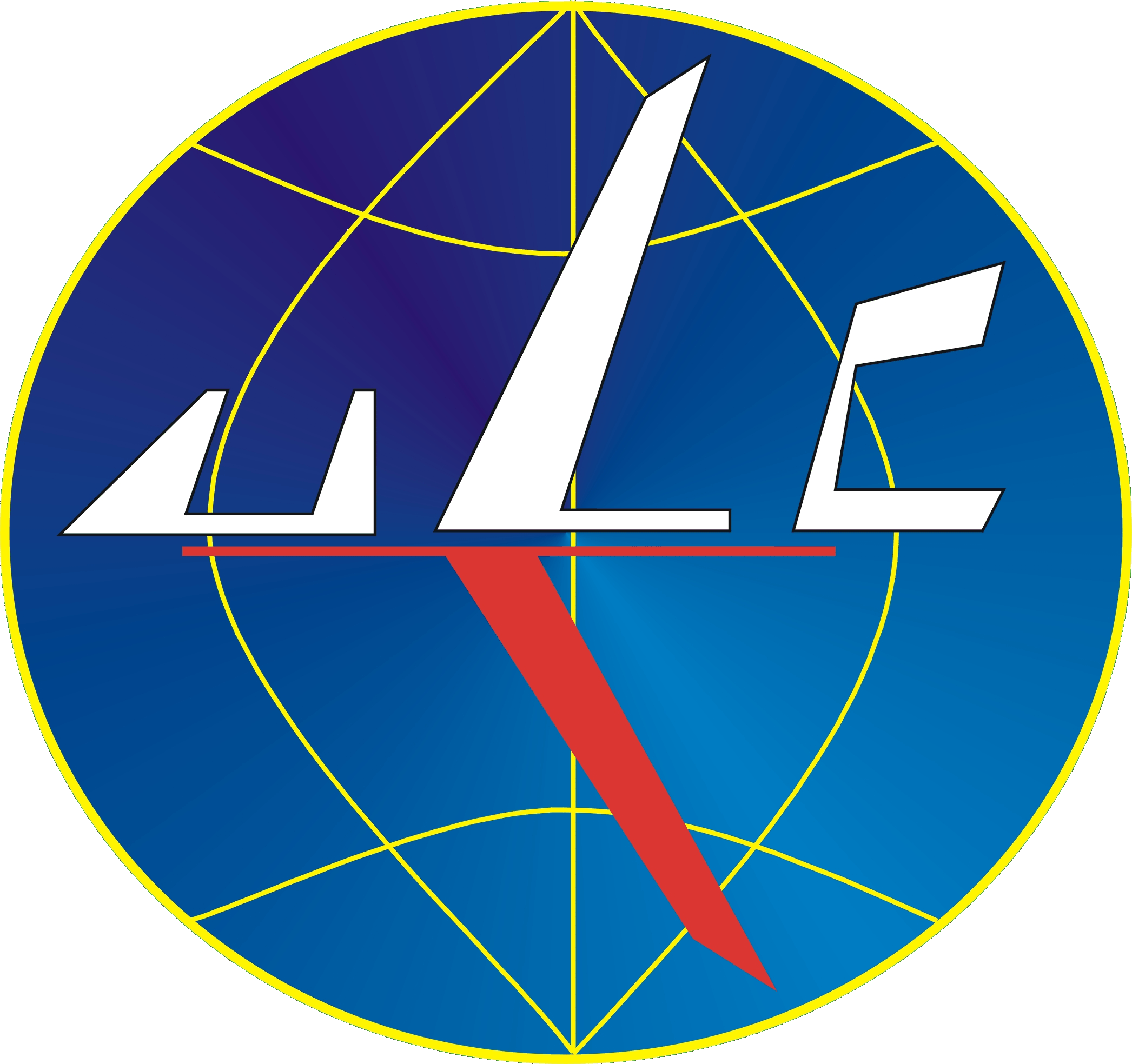 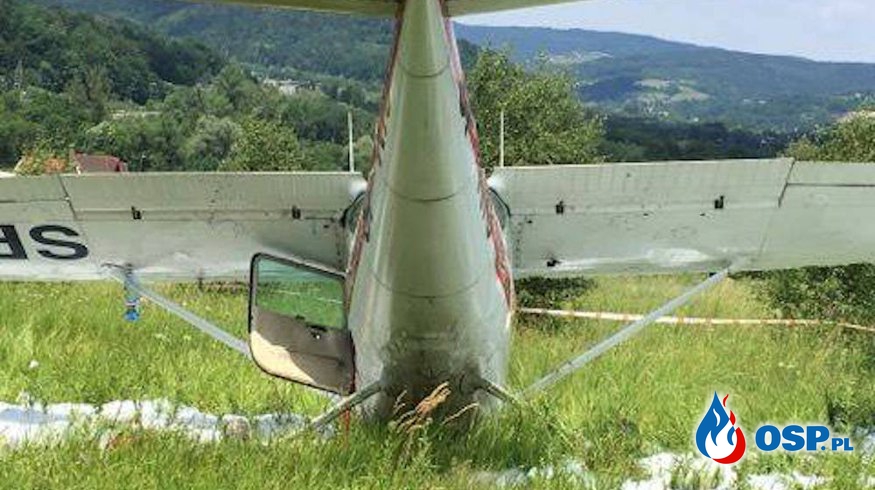 JAK REAGOWAĆ ?
KTO PODEJMUE DECYZJE?
CO POWIEM PRASIE? 
KOGO MAM W ZESPOLE?
JAK ZADZIAŁA ZESPÓŁ?
CZY MAM KOMUNIKACJĘ?
OD PRAWA DO LEWA I OD GÓRY DO DOŁU 
CZY KAŻDY ZNA SWOJE ROLE?
JAKIE MAM OGRANICZENIA?
JAKIE SĄ MOŻLIWOŚCI?
CO ZNAJDUJE W POBLIŻU MIEJSCA POKAZU?
JAKIE ZWIAZANE SĄ RYZYKA Z OTOCZENIEM I PRZESTRZENIĄ?
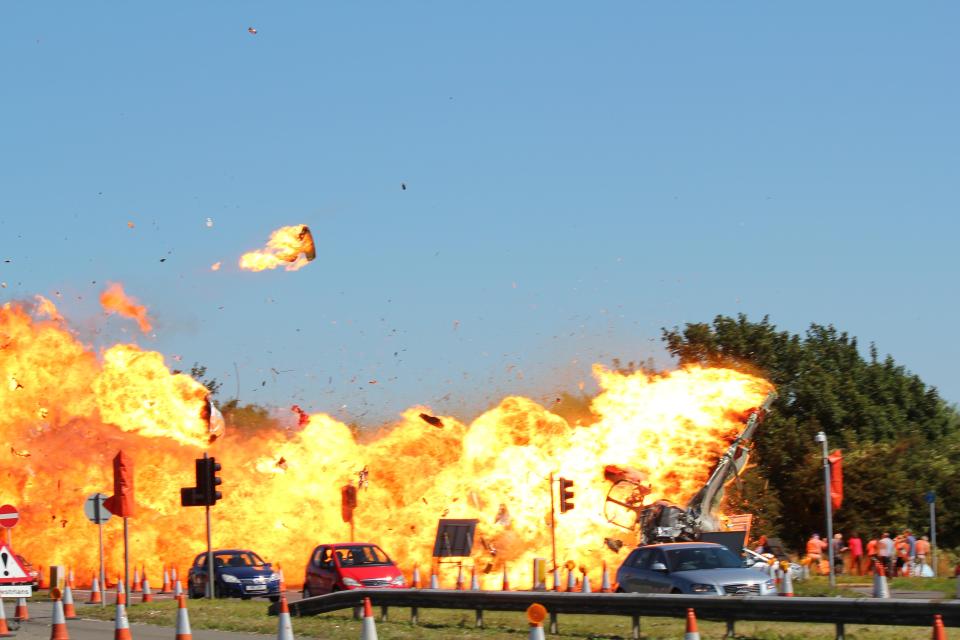 Civil Aviation Authority of the Republic of Poland 2017
2018-04-13
3
Shoreham  WYPADEK

11 OFIAR / 35 REKOMENDACJI DOTYCZĄCYCH BEZPIECZEŃSTWA
65% WYPADKÓW PODCZAS POKAZÓW W GB, POZA STREFĄ POKAZU. 
KONIECZNE WSPÓŁDZIAŁANIE Z LOKALNYMI WŁADZAMI. USTANOWIENIE PLANU DZIAŁANIA.
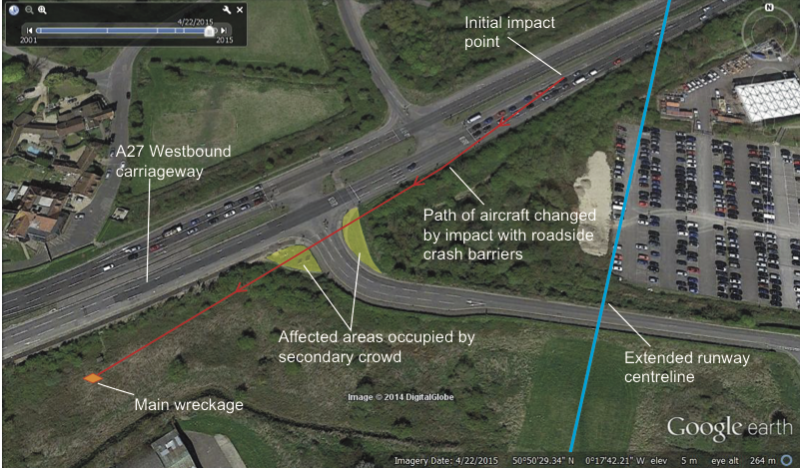 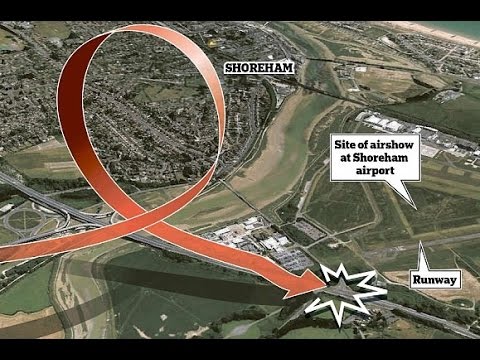 2018-04-13
4
WSPÓŁPCZYNNIK RYZYKA JEST ZAWSZY WIĘKSZE NIŻ 0
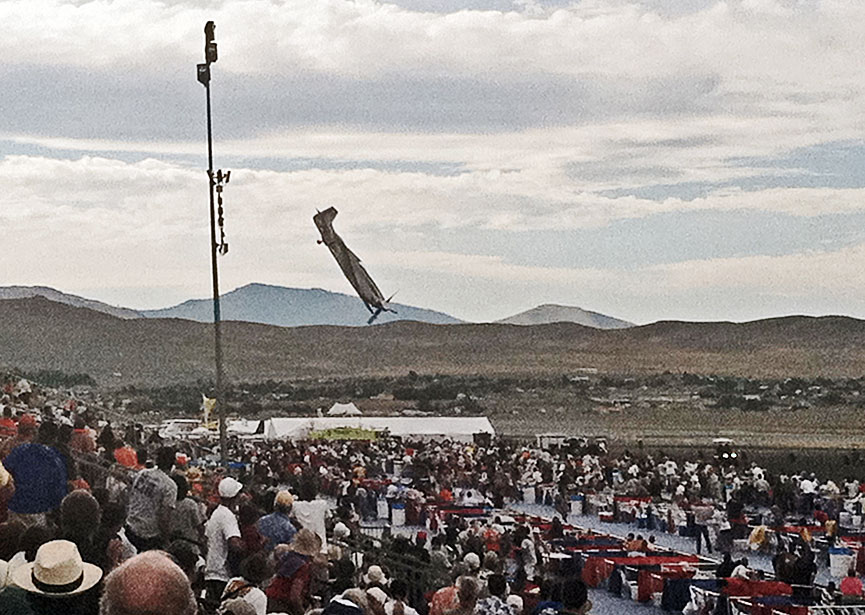 Źródło: NTSB
2018-04-13
5
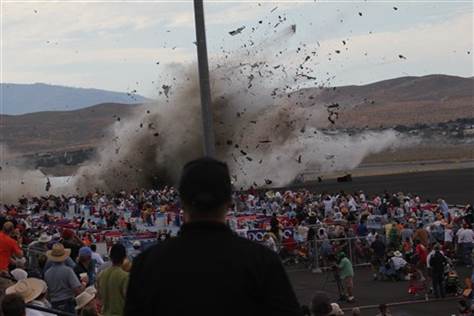 Źródło: NTSB
2018-04-13
6
ANALIZA RYZYKA
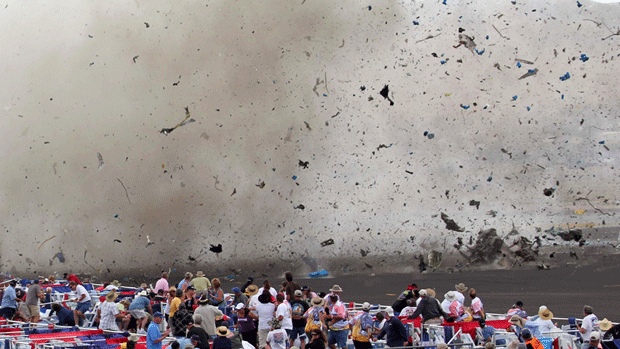 Źródło: NTSB
2018-04-13
7
PO CO JEST ANALIZA ?
Podczas każdego wydarzenia publicznego występują zagrożenia, które mogą wyrządzić szkodę ludziom.
Konieczne jest zidentyfikowanie tych zagrożeń i ryzyka, które z nich wynikają, celem ich zminimalizowania. Odbywa się to za pośrednictwem  analizy ryzyka, która jest istotnym elementem w opracowaniu jakiegokolwiek planu bezpieczeństwa.
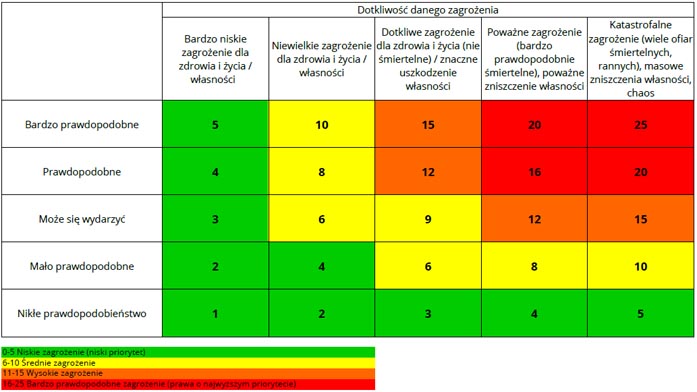 2018-04-13
8
Od analizy do ERP
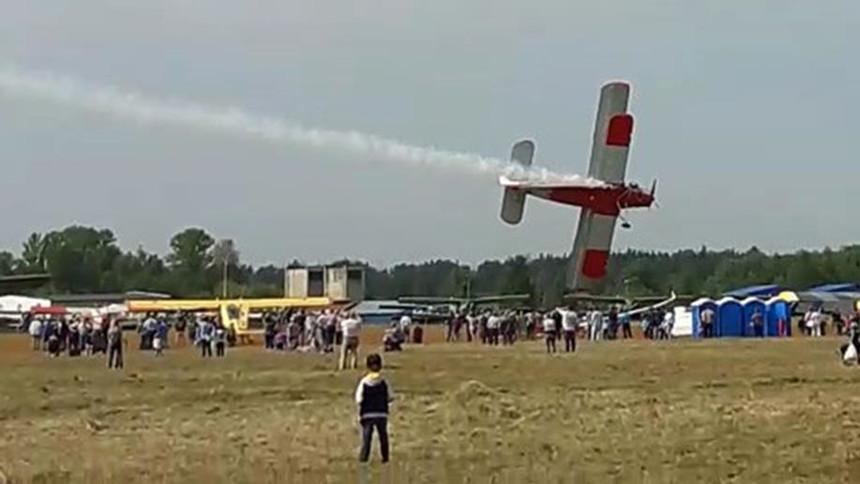 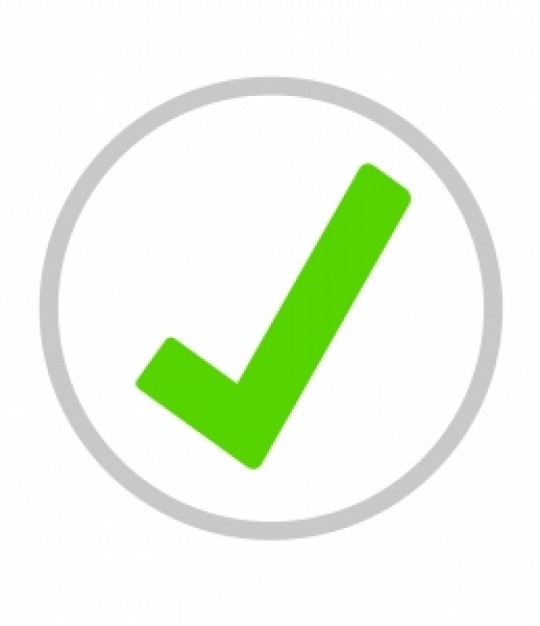 2018-04-13
9
JAKA POWINNA BYĆ ANALIZA ?
Ryzyko jest zdefiniowane jako : 
Dotkliwość  X prawdopodobieństwo danego zagrożenia
Ocena ryzyka nie musi być skomplikowana ma odpowiadać potrzebom organizatora pokazu lub innego wydarzenia specjalnego. Każda metoda oceny ryzyka jest dopuszczalna, pod warunkiem że zawiera min 5 elementów:

Określić zagrożenia związanie z działaniami towarzyszącymi , lub wynikającymi z planu / programu pokazu – co zamierzamy, jakie są przewidziane działania, gdzie, w jakim terenie, o jakiej porze dnia w jakich warunkach.

Dlaczego powinno tworzyć się analizy dla danego pokaz, dlaczego nie sprawdzi się szablon ctr c / ctr v ?

Inne zagrożenia dla Łososiny  (góry) inne dla np. pokazów nad morzem po zmierzchu z użyciem pirotechniki.
Inne mogą być warunki wykonywania pokazu np. zmiana w zabudowie terenu, dźwigi, nowe budynki, wiadukty, linie wysokiego napięcia.
2018-04-13
10
JAKA POWINNA BYĆ ANALIZA ?
Ryzyko jest zdefiniowane jako : 
Dotkliwość  X prawdopodobieństwo danego zagrożenia
Zidentyfikuj osoby, które mogą być zagrożone, zranione lub narażone na straty. 

W ramach analizy organizator musi brać pod uwagę osoby, które nie biorą udziału w wydarzeniu, pokazie a  które mogą być narażone na zwiększone ryzyko w związku z pokazem / wydarzeniem  lotniczym.
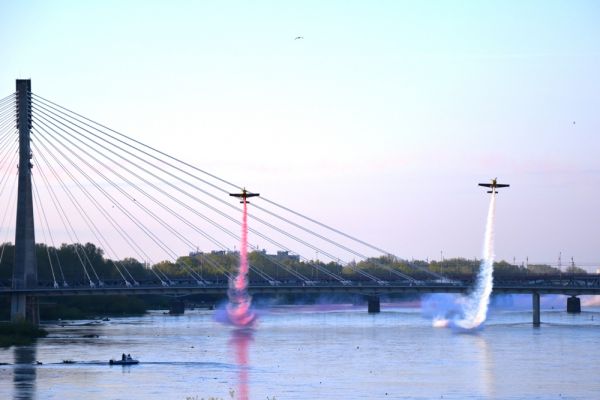 2018-04-13
11
Przykład
Zatłoczone obszary:
-  szpitale, szkoły, elektrownie;
-  linie Kolejowe, mosty i inna lokalna infrastruktura (osiedla, gęsta zabudowa); 
-  główne / ruchliwe drogi.
Dokonując  oceny, Ty powinieneś wziąć pod uwagę lokalizację TWOJEJ strefy pokazu i zagrożenia wynikające z wykonywanych operacji, typów statków powietrznych i potencjalnego wpływu na otoczenie.
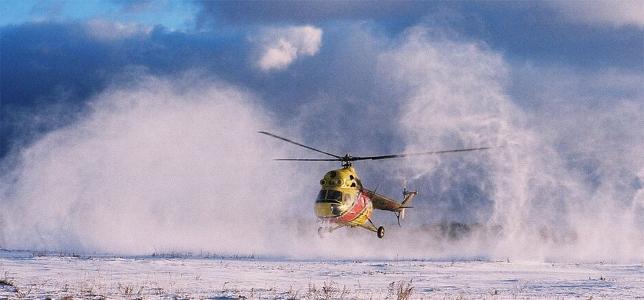 2018-04-13
12
Zabezpieczenie
3. Określić środki ostrożności / zabezpieczenia

Zbiorniki wodne, mosty kolejowe czy inna infrastruktura znajdująca się w bezpośrednim sąsiedztwie miejsca pokazu powinna być zabezpieczona.

Identyfikacja potencjalnych „dzikich stref publiczności, spontaniczne parkingi ”  - obrzeża, łąki, gospodarstwa, drogi.
Zagrożenie – utrudniony dostęp dla służb ratunkowych, potencjalne utrudnienia w ewakuacji.
Zabezpieczenie – tymczasowa zmiana organizacji ruchu, zakazy parkowania, wygrodzenia, uświadomienie okolicznych mieszkańców przez lokalne władze lub organizatora.
2018-04-13
13
4. Ocena zagrożeń 5. Decyzja o podjęciu dalszych działań
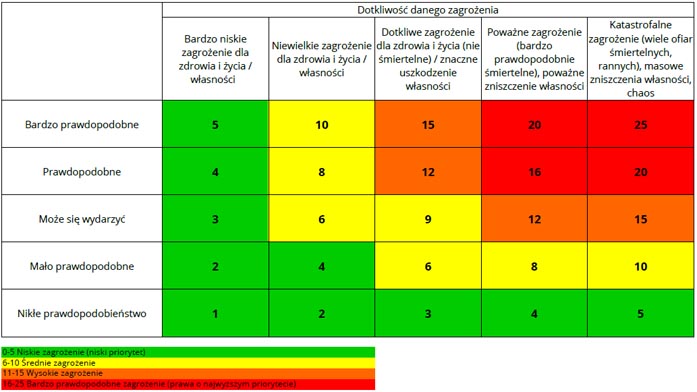 .
2018-04-13
14
4. Ocena zagrożeń 5. Decyzja o podjęciu dalszych działań
.
2018-04-13
15
4. Ocena zagrożeń 5. Decyzja o podjęciu dalszych działań
.
2018-04-13
16
2018-04-13
17
Bez tabelki ? Też można !
Zagrożenie wypadek na wystawie statycznej.

Ryzyko 
DOTKLIWOŚĆ 4 / Prawdopodobieństwo 1 = ryzyko 4
Działania obniżające ryzyko.
Służby ochrony i nadzoru na terenie wystawy, zestawy pierwszej pomocy, odpowiednie wygrodzenie. Samolot / SP nie uruchamiają zespołów napędowych i nie zmienią stanowisk, chyba że za zgodą Dyrektora pokazu.
Spiker – ostrzega publiczność w strefie wystawy .
2018-04-13
18
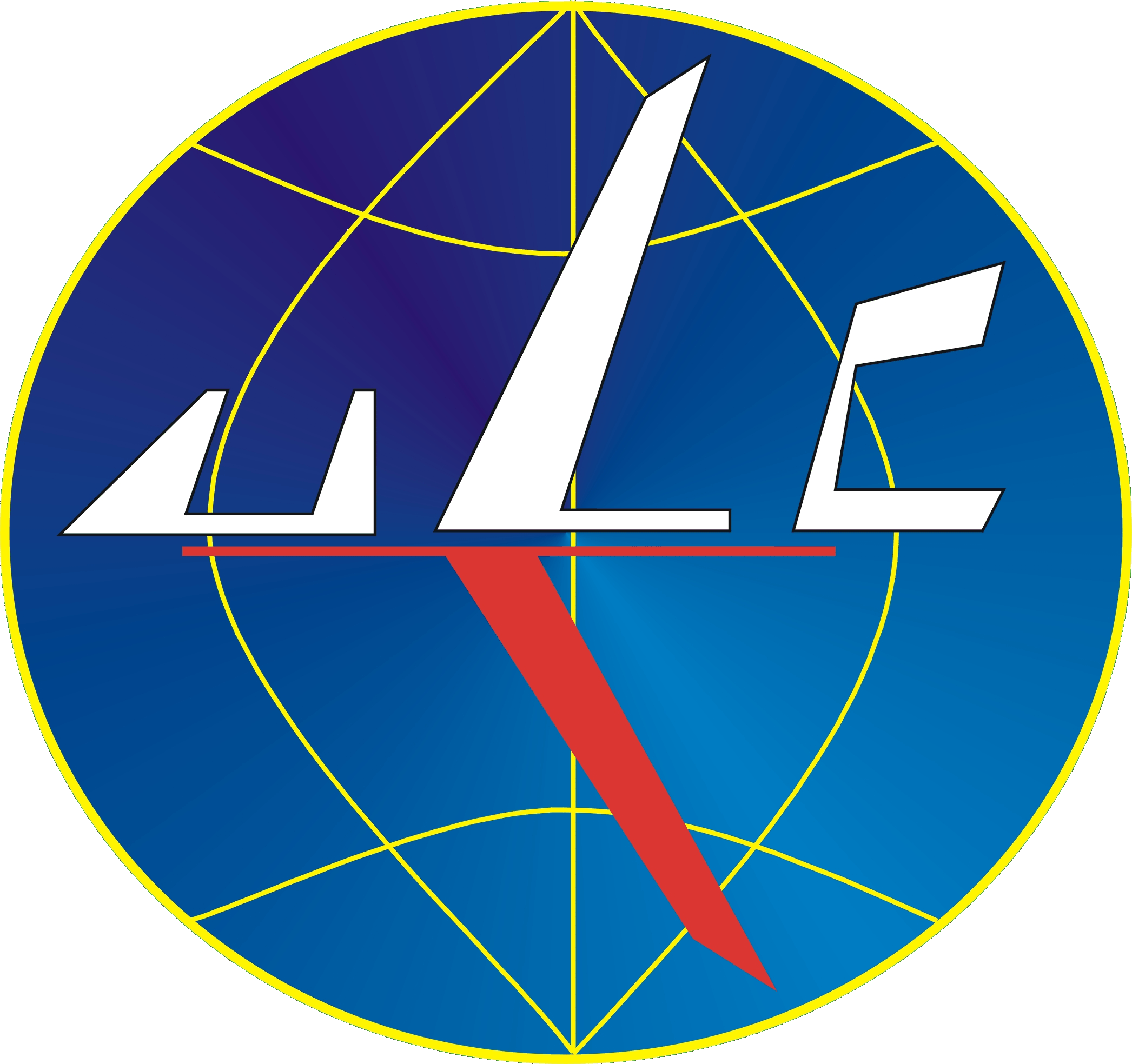 Dziękuję za uwagę
Michał Witkowski 
Wiceprezes ds. Standardów Lotniczych
Urząd Lotnictwa Cywilnego 
 
tel.      + 48 (22) 520-72-46 / fax: + 48 (22) 520-73-83
 e-mail: mwitkowski@ulc.gov.pl
2018-04-13
19